الملك حسين بن طلالالملك الباني 1935-1999
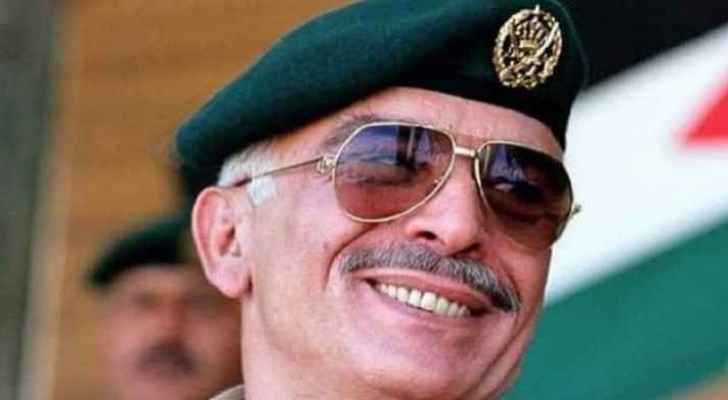 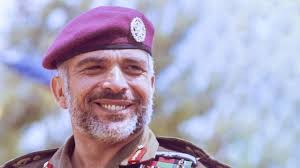 ولد الملك الحسين في العاصمة الاردنية عمان ليكون اكبر ابناء الملك طلال بن عبد الله 
بداء دراسته في عمان في الكلية العلمية الاسلامية و أتم دراسته في المملكة المتحده.
تولى الحكم عام 1952 و كان ثالث ملوك المملكة الاردنيه الهاشميه.
كان يمارس العديد من الأنشطة الرياضيه،اهمها سباق السيارات وركوب الدراجات.
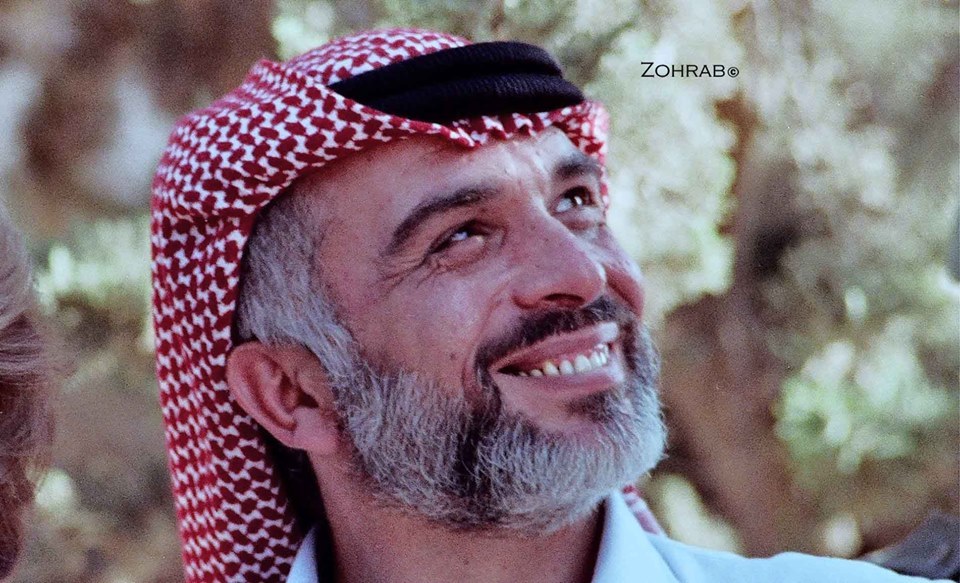 أهم أنجازاته:
النهضه في مختلف القطاعات و تحسين المستوى المعيشي للمواطن.
التأكيد على التقدم الأكاديمي و تعزيز التعليم
دعم القضية الفلسطينية و التاكيد على وحدة المصير بين الشعب الاردني و الفلسطيني 
التشجيع على الديمقراطية و الحفاظ على حقوق الانسان
تعريب قيادة الجيش
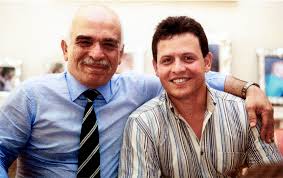 و ما زالت في ذاكرة الأردنيين كلمات الملك الحسين
https://www.youtube.com/watch?v=gfsNxngoLis